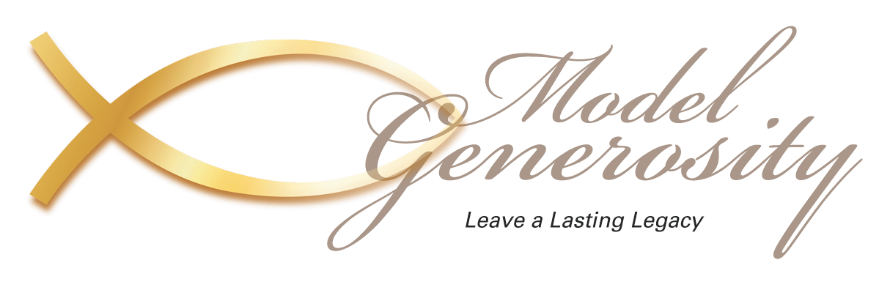 What is a Legacy Ministry?
Through your church’s Legacy Ministry, you can give in creative ways to support your church’s ministry and mission.

It is facilitated through the Church of the Nazarene Foundation.
What can I give?
You can give anything of marketable value. This includes:
Stocks
Bonds
Real Estate
Crops or Farmland
Cash
How can I give?
Many creative options are available, including:
Personal Giving Funds
Charitable Gift Annuities
Endowments
Bequests
Trusts
Am I old enough to participate in Legacy Ministry?
People of any age can give through 
your church’s Legacy Ministry.
For more information
Church of the Nazarene Foundation

Phone: 913-577-2983

E-mail: info@nazarenefoundation.org

Web: www.nazarenefoundation.org
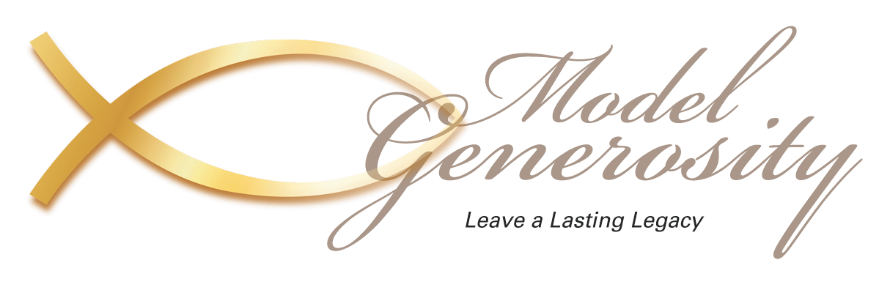